Disrupting the label: a 4D research method for re-constituting ‘the other' and ‘othered' through theory, narrative, metaphor and constructive conversation
…


(Findlay, Y.S., & Jones, J. K. (in press). Uisge Beatha: The ebb and flow of four tides. In J.K. Jones (Ed.), Weaving Words: Personal and professional transformation through writing as research. Cambridge Scholars, Newcastle Upon Tyne, UK.)
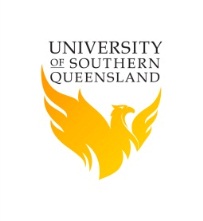 In conversation with….
Anne & Margaret: “Agents provocateur”

Creating myself as researcher 

Exploring narrative inquiry
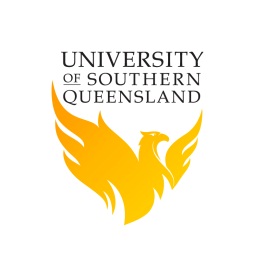 Slow beginnings
Phenomenology through narrative inquiry.

A phenomenological approach leads to “a deeper understanding of the nature or meaning of our everyday experiences” (Van Manen , 1990, p.)
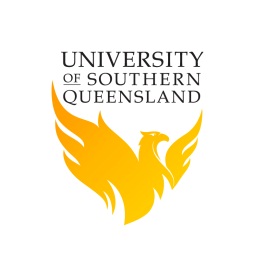 In conversation with….
Myself: “I am NOT an auto-ethnographer! It’s too scary!”

Autobiography

Exploring self
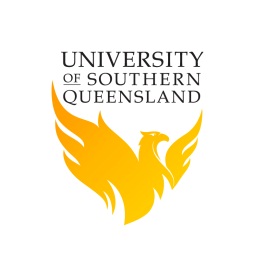 Who am I???
Teacher

Doctoral student

Expert??   YES – in my own lived experience.
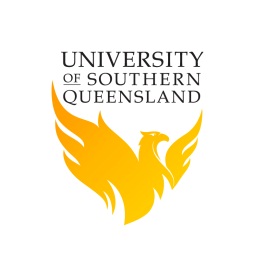 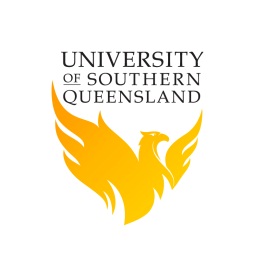 Stimulus
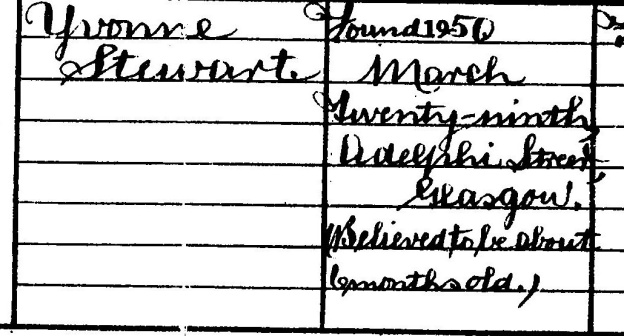 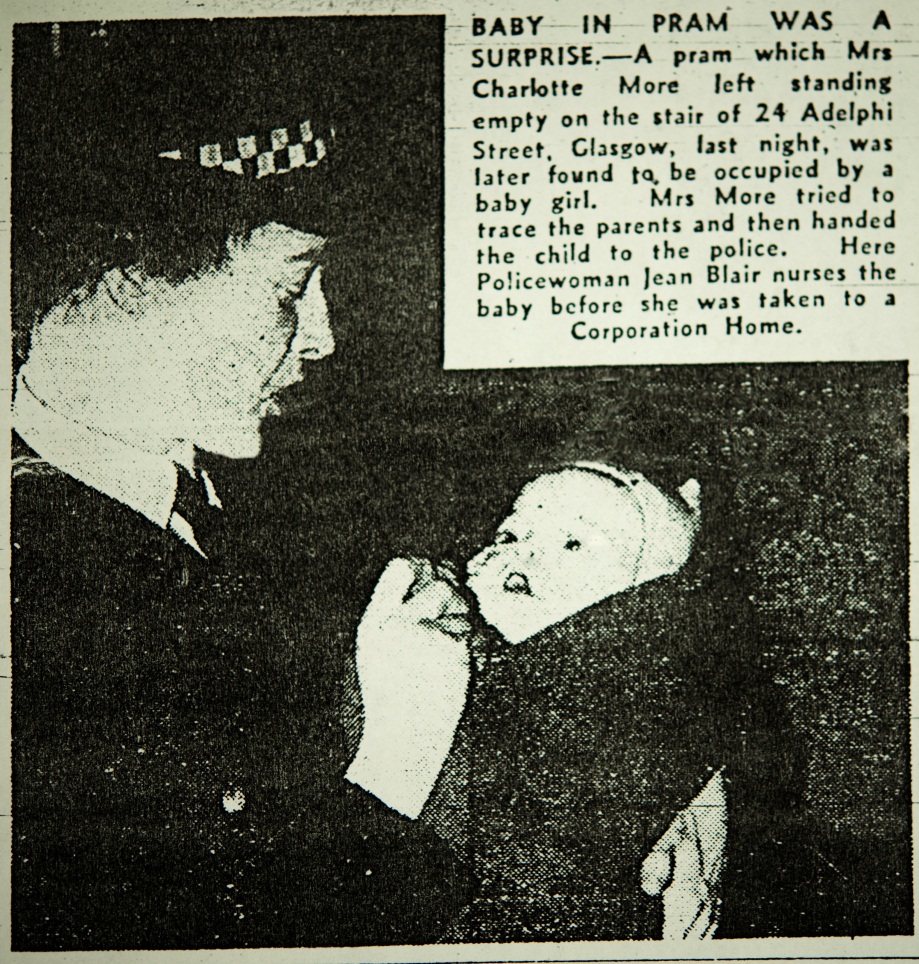 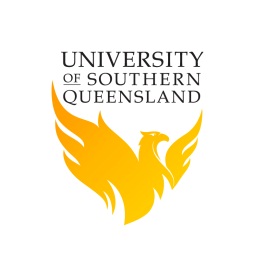 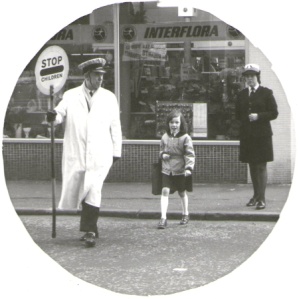 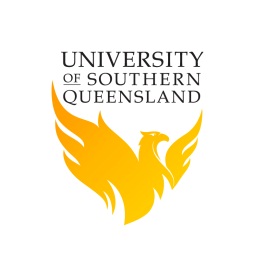 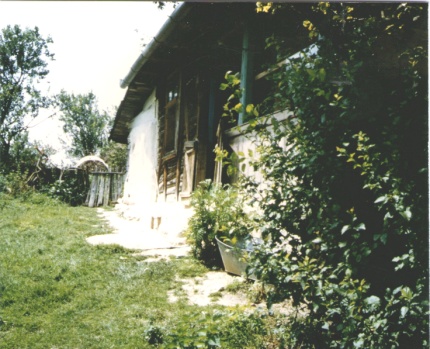 Romania
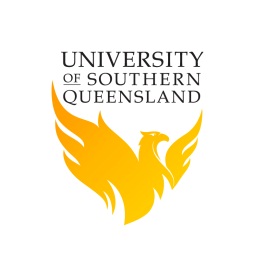 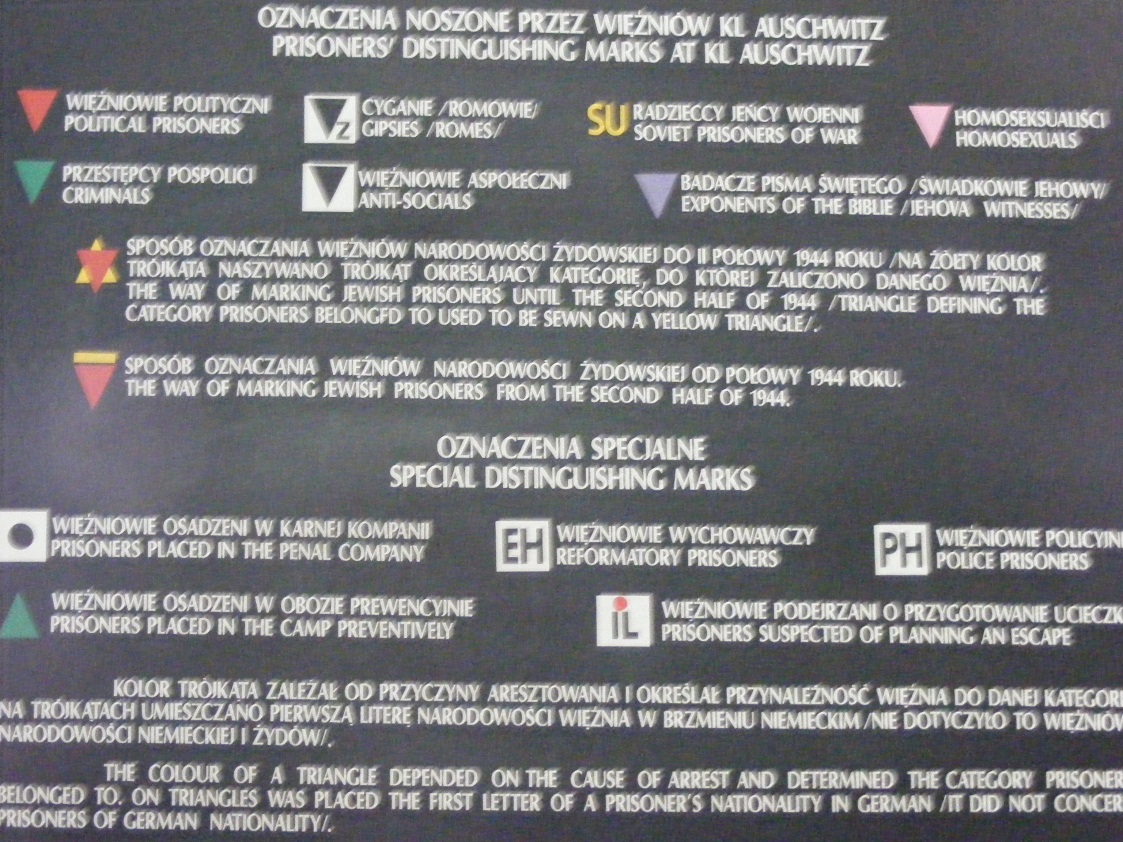 Auschwitz
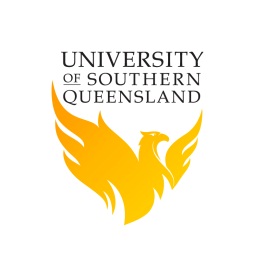 Revelations
Labelling and what it leads to

Dehumanising

Administrative convenience

Taking control

Not all labels are negative
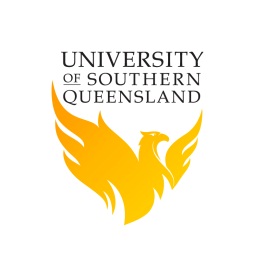 In conversation with….
Janice: “Developing a relational dialogue”

Subordinate – perception of my role
Novice writer
Unpacking the story
Affirmation and confirmation
Self-labelling as taking power over identity
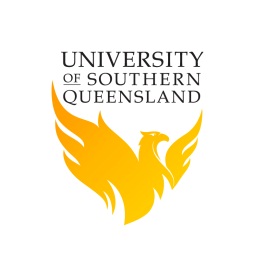 Janice’s learning…
Thinking
Writing as Thinking
Reflecting
Writing as Reflection
Critical Reading
Writing the World
Focussed Conversation
Writing as Research
New Understanding
Writing of Research
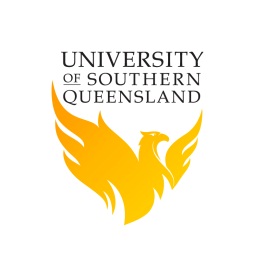 Reflecting
Conclusions
Liquidity of identity and voice

Metaphor is a powerful tool for researchers

Life-writing is an organic and relational process
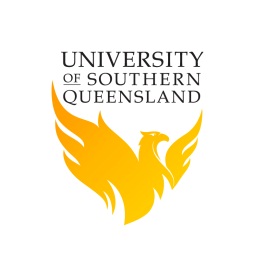 Gene Pool…
to Birth Process
Yvonne:

Re-focus of dissertation

Shift in perspective of narrative inquiry
Janice:

Discovery of power of mentoring

Using visual arts as narrative (life-stories from suitcases)
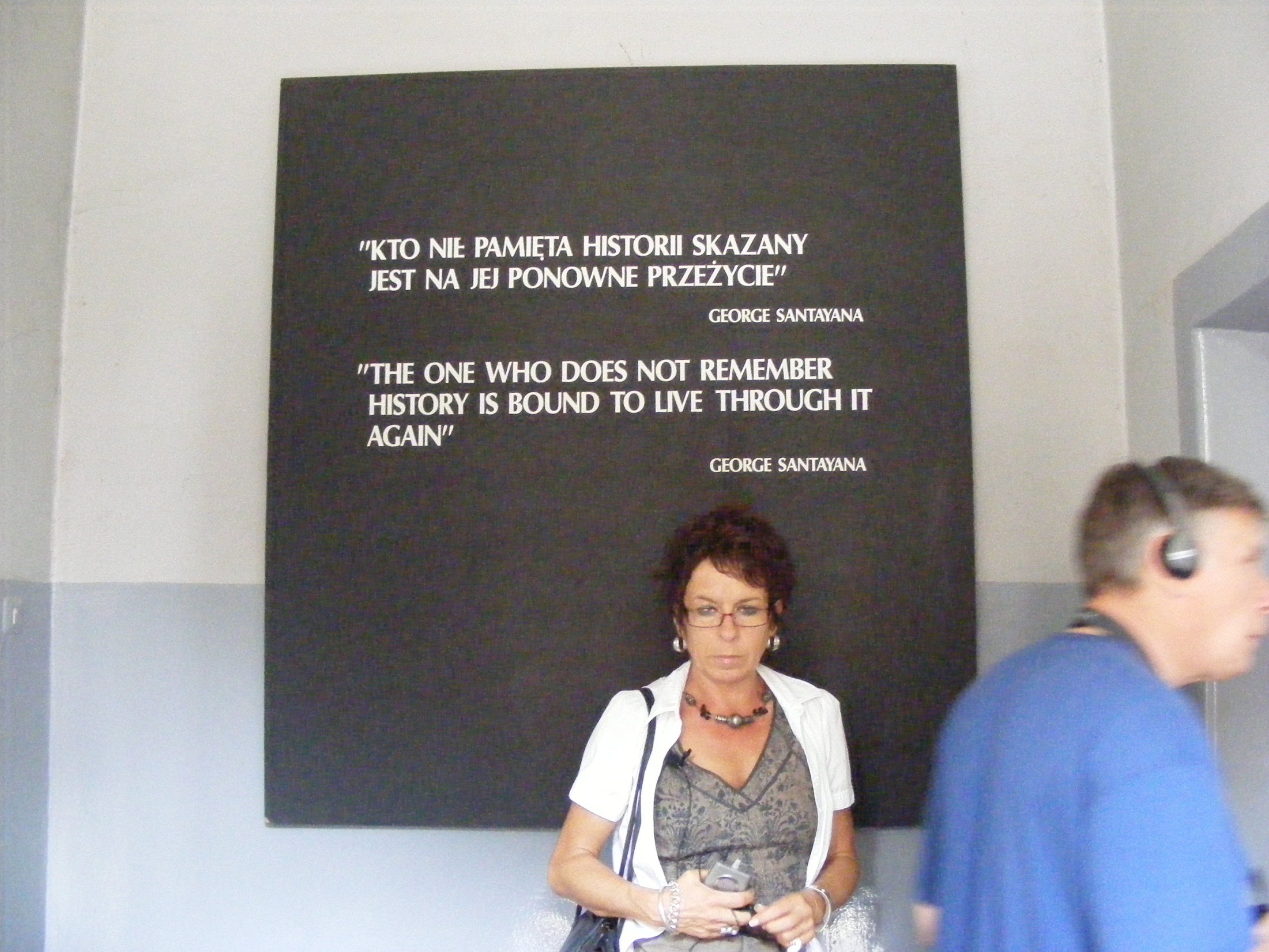